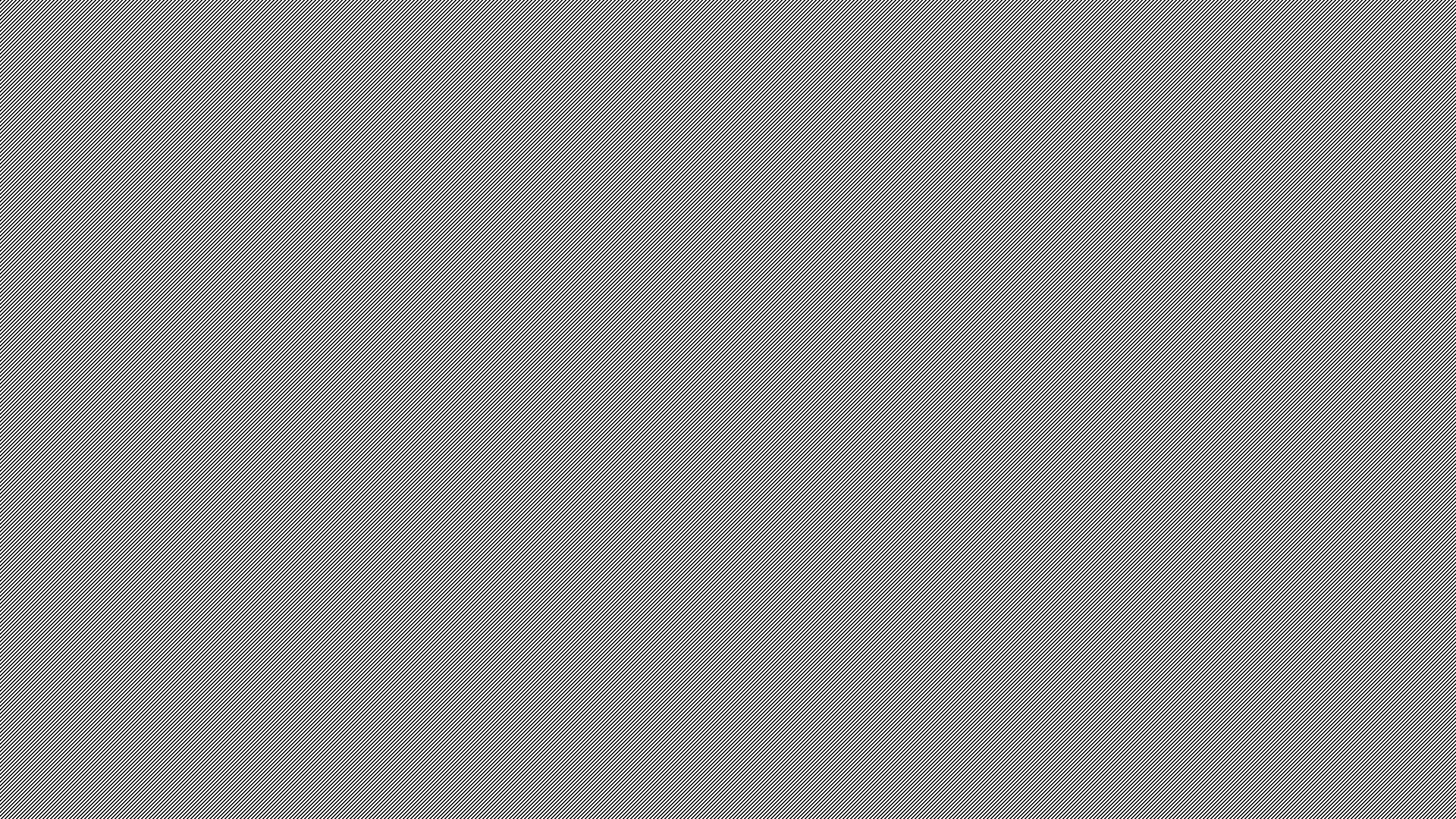 Information Session on the UN Committee on Migrant Workers
Organized by Global Detention Project
15th March 2022

Pablo Ceriani Cernadas
Independent Expert, Member of UN Committe on Migrant Workers
Topics
Introduction to the Convention on Migrant Workers:                   basic facts, content and scope

2. The UN Committee on Migrant Workers:                                       main mechanisms for protecting migrants’ rights

3. The Right to Liberty and Protection Against Arbitrary Detention       in the Convention, and in the Committee’s jurisprudence 

4. Ratification of the Convention:                                            challenges and arguments
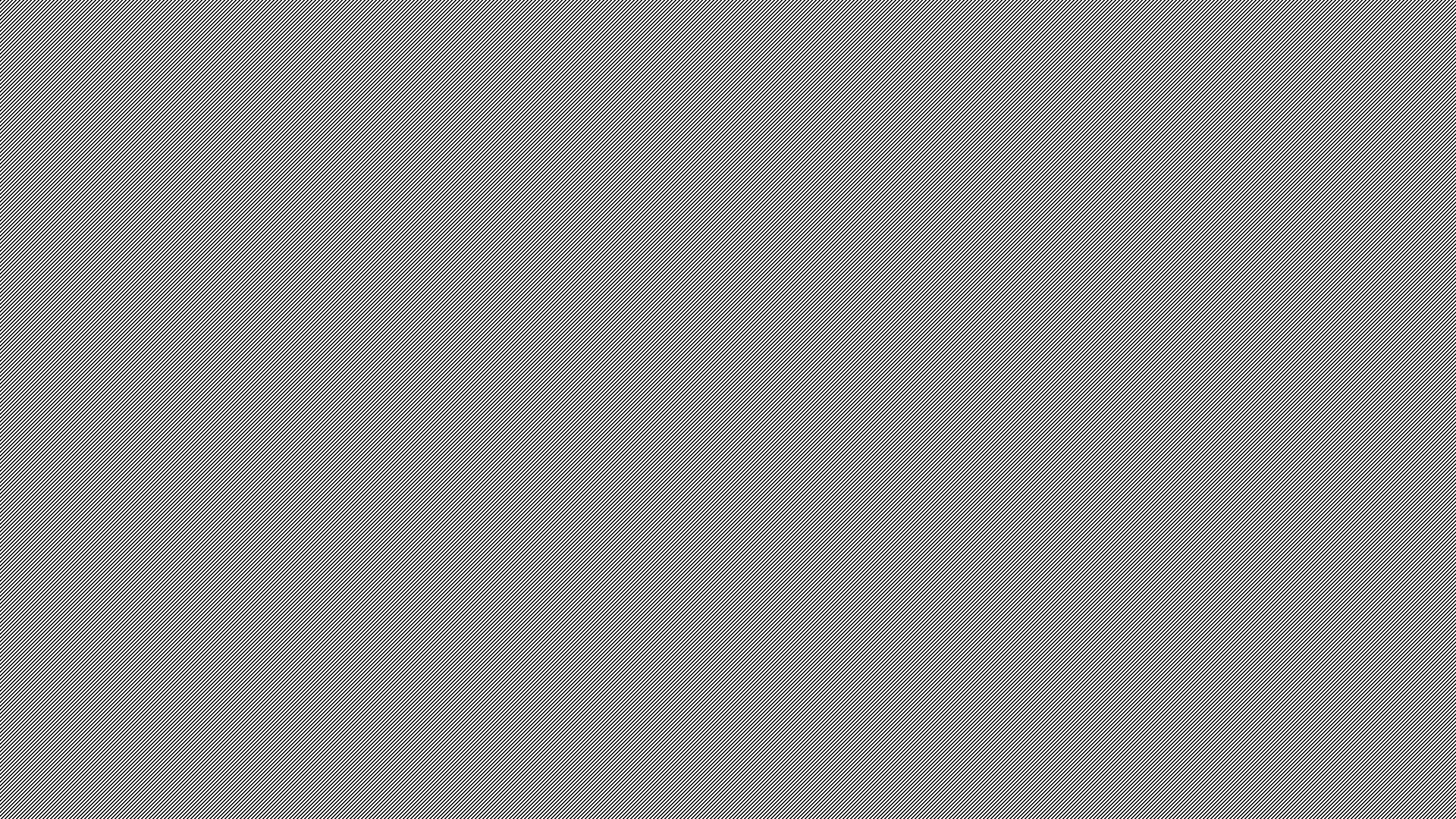 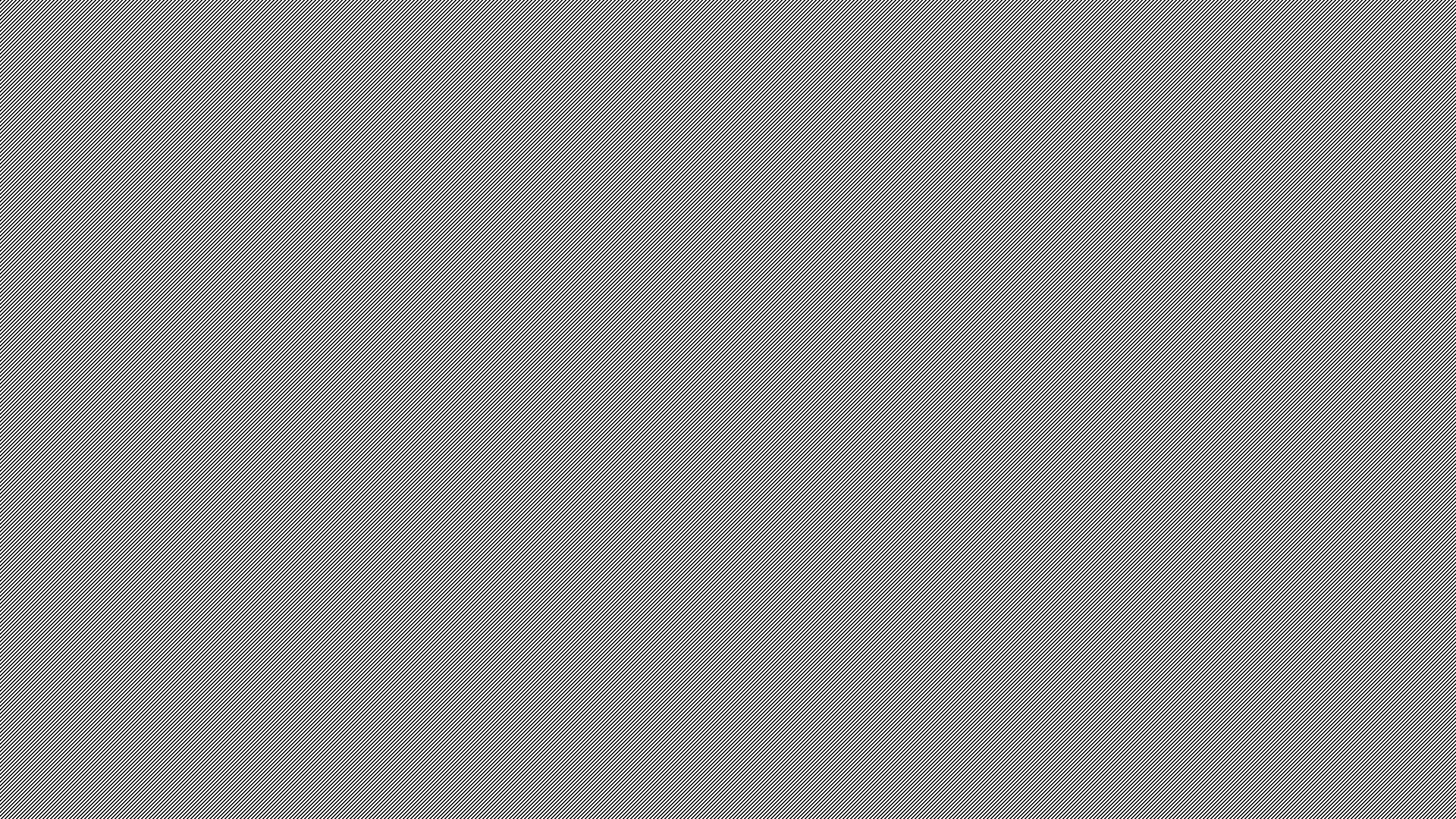 International Convention on the Protection of the Rights of All Migrant Workers and Members of Their Families (ICRMW):          Basic Facts, Content, and Scope
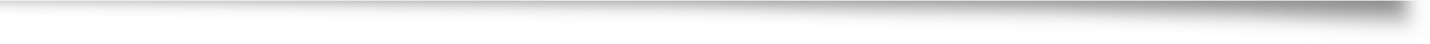 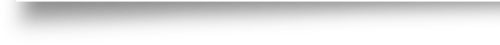 ICRMW: Basic Facts
Adopted in 18th December 1990 by all UN Member States
Entered into force in 2003, after ratification of 20 States
March 2022: 57 States Parties

Main tool of Internationa Law for addressing international migration and protecting migrants and their families

No new rights, human rights in the context of migration
Likewise, CRC, CEDAW, CRPD
ICRMW: content
Longest human rights treaty: more than 70 substantive articles
IX Parts, 93 articles

Comprehensive approach to migrants’ rights
Civil and political rights
Economic, social, and cultural rights
Due process guarantees
Children’s rights and other cross-cutting matters
Broadened by Committee’s dynamic interpretation
e.g. discrimination based on gender, disability, sexual orientation, and others
ICRMW: Scope
Migrant worker (article 2)
Everyone that is to be engaged, is engaged or has been engaged in a remunerated activity in a State he/she is not national
Convention applies to the entire migration process
comprising preparation for migration, departure, transit, the entire period of stay and return
Dynamic interpretation: Convention applies to all migrants and their families
Many articles protect migrants’ rights regardless working status (past, present or future)
Interpretation of the Committee through General Comments and Recommendations to States Parties (e.g., unaccompanied children; protection of migrants in transit)
Migrants’ rights irrespective of their migration status
Part IV (documented migrants): rights linked to formal employment; voting rights, and others
Important: progressive interpretation of some articles (e.g. education services, art. 43)
Asylum seekers and refugees under the MWC
Article 3: The Convention shall not apply to: “(d) Refugees and stateless persons, unless such application is provided for in the relevant national legislation of, or international instruments in force for the State Party concerned”
Nevertheless,
All refugees fall into migrants’ definition: person temporarily or permanently residing in country where he/she is not national
Apart from focused normative tools (e.g., asylum proceeding and refugee status), both migrants & refugees are “foreigers” whose rights are regulated in equal manner in either all or most of laws and policies in host countries (labor, health, education, justice, criminal law, etc.)
CMW jurisprudence: 
Human rights treaties as living instruments
Principle of “effet utile”
Examples of CMW jurisprudence for asylum seekers and refugees’ rights protection
Chile (2021): Concern for insufficient focus on the “the protection of the rights of migrants in an irregular situation, regularization mechanisms, due process, the recognition of refugee status and other forms of international protection… 
The Committee urges the State to ensure that Migraton ACT and implementing Regulation is amended so as to be brought into full conformity with the Convention, in particular with regard to: (h) The protection of refugees, persons in need of additional protection and other persons in need of international protection;
Mexico (2017): Concern: large number of persons who abandon their quest for refugee status, and that measures of “return” may be ordered without proper investigation of the possible risks to the person’s life and physical integrity in the country of origin. 
Ensure that persons seeking refugee status access to free legal representation and their right to an effective remedy;
Ensure that persons applying for asylum are not detained for an indefinite period while their application is being considered.
Turkey (2016): The Committee recommends that the State party consider withdrawing the reservation relating to the geographical limitation of the 1951 Convention
(c) Mechanism for assessing individual situation of migrants in transit, determining without discrimination their protection needs, in full compliance with international human rights, humanitarian and refugee law
Albania (2019): concern of lack of legislative measures directed to “the protection of migrant workers in an irregular situation and their children, and of asylum-seeking migrant workers”
Tajikistan (2019): (c) Ensure that asylum seekers are not subject to an administrative order of expulsion or return until each individual situation has been evaluated, in order to uphold the principle of non- refoulement and the prohibition of arbitrary expulsion.
General Comment No. 5: Jurisdiction and State responsibility in case of detention of “migrant workers seeking asylum” (#29)
Reccomendations directed to States Parties on migrants’ rights in third host countries
Example: Bilateral Agreements 
Sri Lanka (2016): Negotiate with destination States binding bilateral agreements that are gender-responsive, non-discriminatory and provide for protection of migrant workers ’ human rights;
Monitor the enforcement of bilateral agreements
Include in all bilateral agreements a standard contract for domestic workers, legally enforceable in the State party and State of employment and includes provisions on wages, working hours, working conditions, overtime pay, annual leave and effective remedies;
Lack of information on whether readmission agreements with the EU and Australia include substantive/procedural safeguards under the Convention (e.g. prohibition of collective expulsion
Recommendation: Ensure that current and future readmission agreements contain substantive and procedural guarantees for them and protect them from ill-treatment and other violations of their rights if they are expelled
Section on Bilateral, Regional or International Cooperation
Promotion of sound, equitable, humane and lawful conditions in connection with international migration of workers and members of their families (arts. 64-71). Examples of recommendations:
Honduras (2016): Promote at bilateral and regional levels initiatives and agreements aimed at safeguarding the rights and guarantees contained in the Convention, regardless of their migration status.
Senegal (2016): Step up its efforts to sign bilateral/multilateral agreements with countries of destination and transit that would be conducive to regular migration, and provide migrants with procedural guarantees. Ensure that MoUs with host countries include provisions that are consistent with articles 22 (due process in expulsion) 
Indonesia (2017):  Actively promote the ratification of the Convention by destination States and enhance its cooperation in order to prevent violations such as contract substitution, confiscation of passports, non-payment of wages, abuse and exploitation; Negotiate with destination States binding bilateral agreements that are gender-responsive and non-discriminatory and provide for the protection of migrant workers ’ human rights
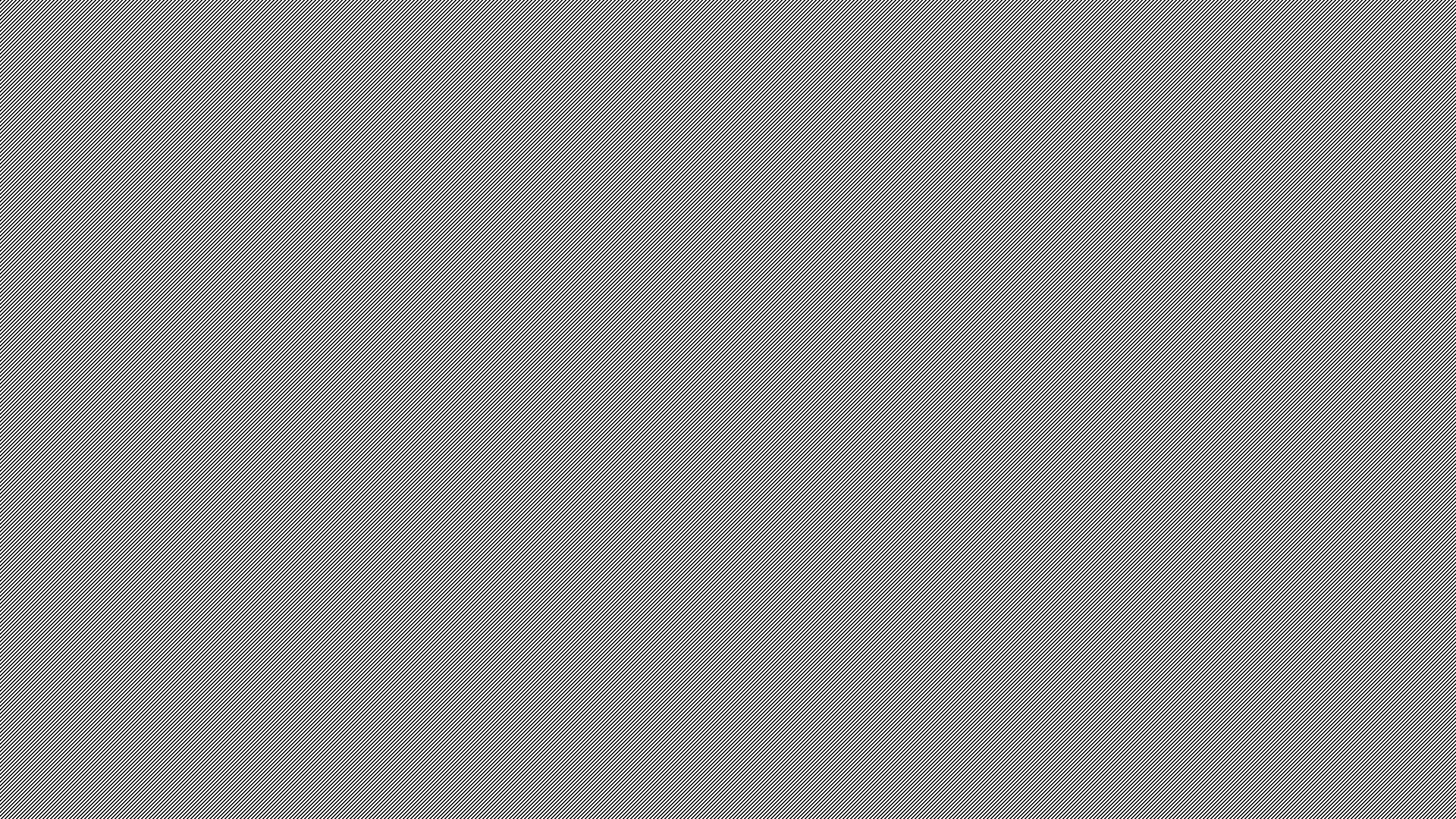 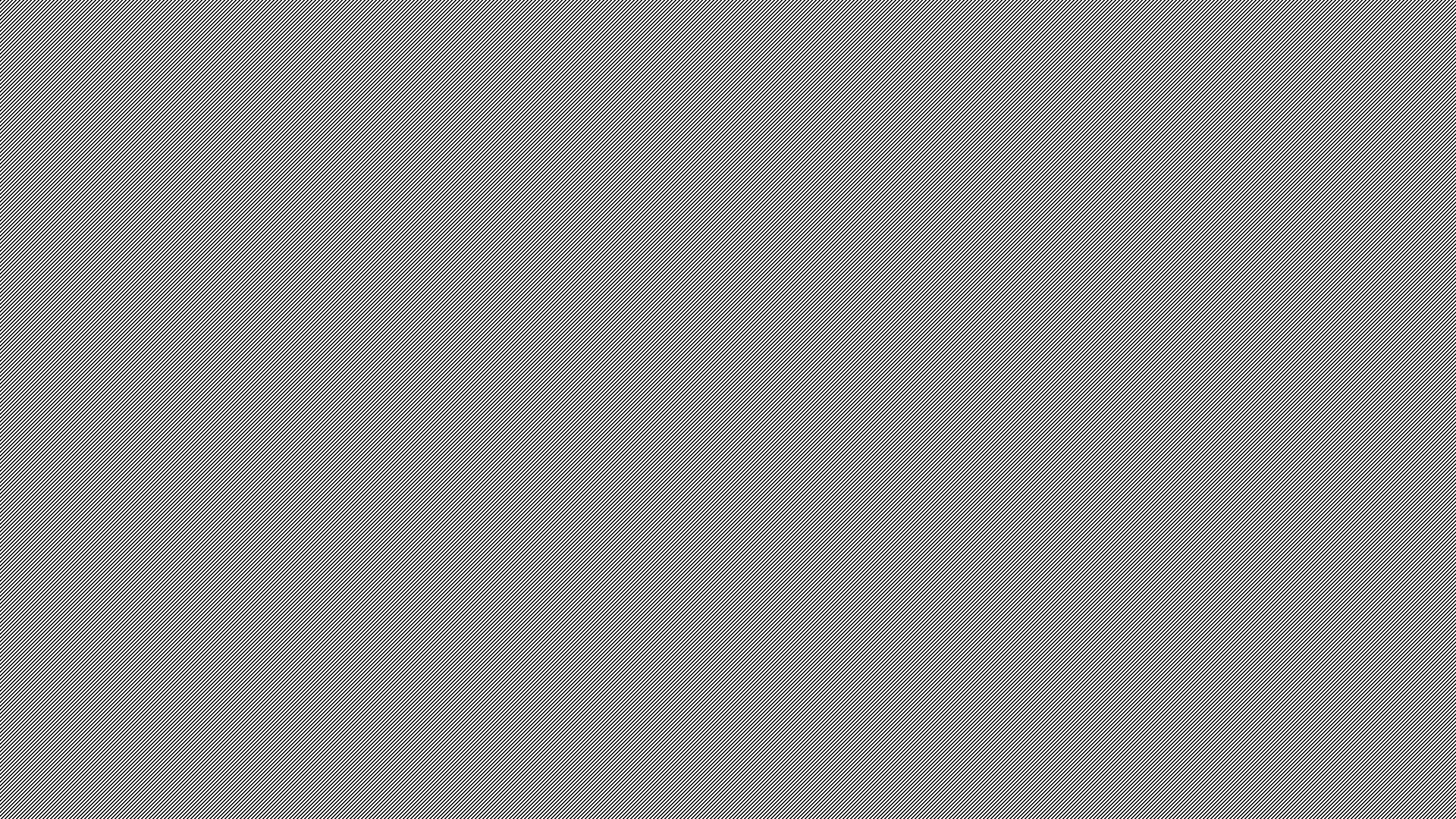 The UN Committee on Migrant Workers:            Main Mechanisms for Protecting and Promoting their Rights
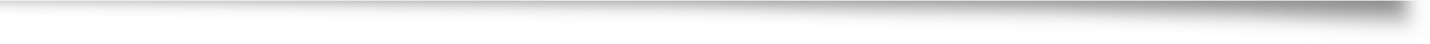 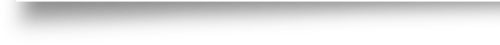 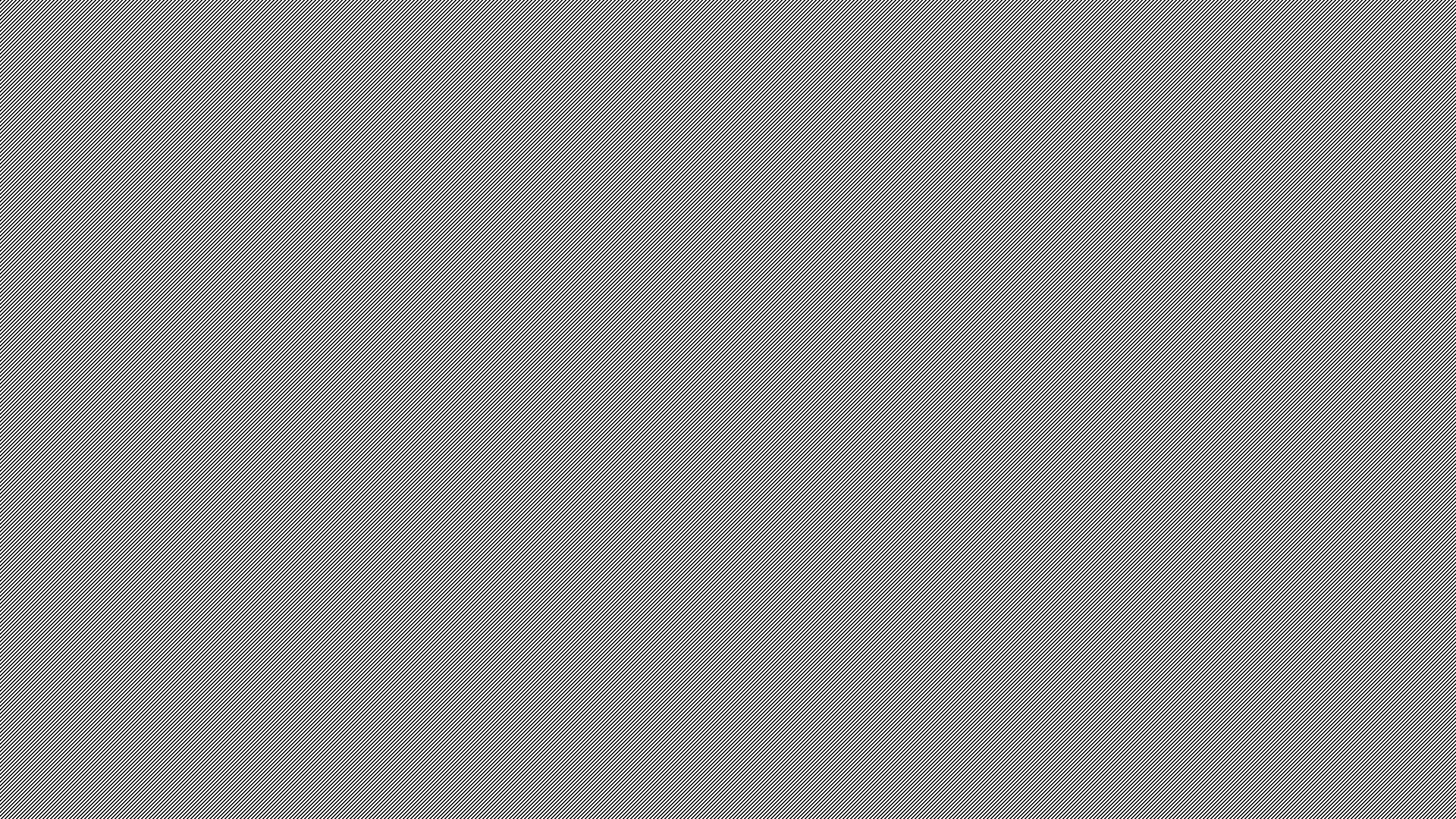 Key Mechanisms (similar to all UN Treaty Bodies)
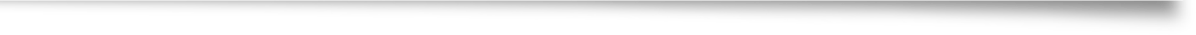 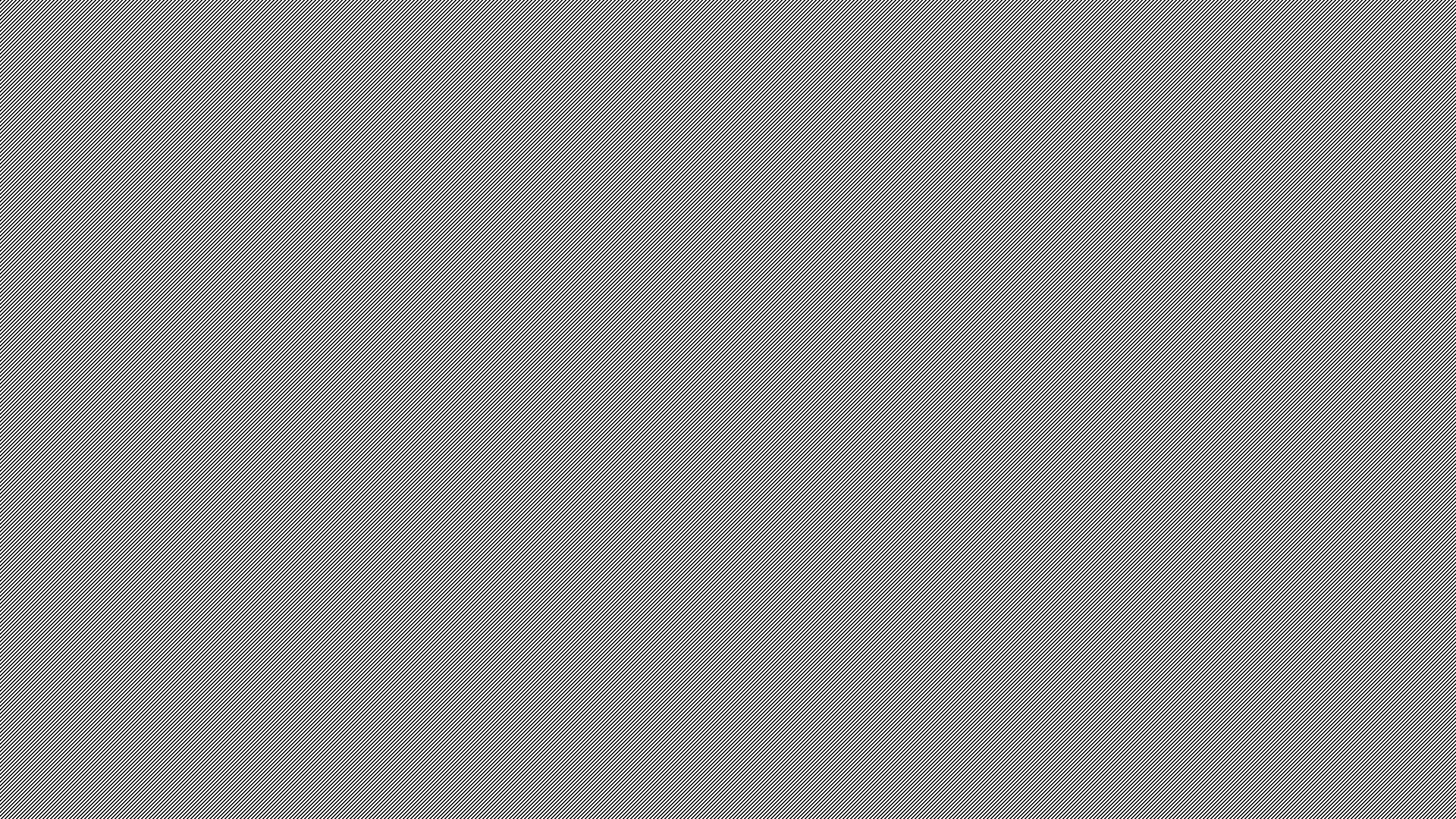 Periodic Review
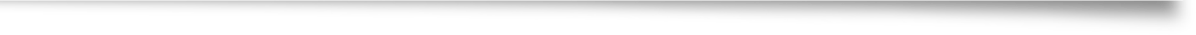 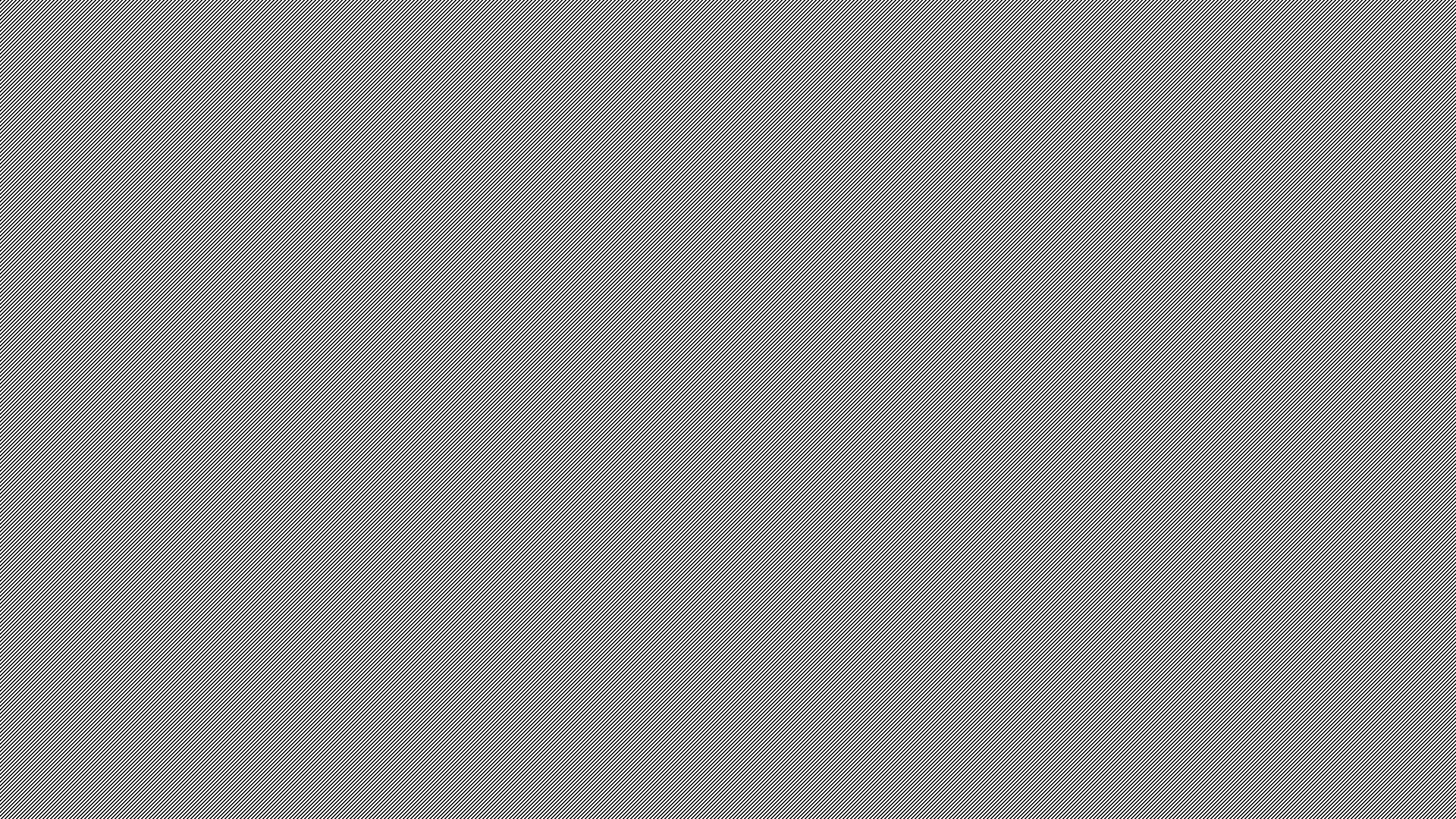 Reccomendations: Follow-up
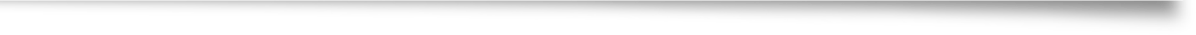 Periodic review: multiple opportunities for civil society participation
Information for the adoption of List of Issues Prior to Reporting
Report with suggested issues and questions to States Parties
Virtual and in-person meetings with the Committee
Process of elaboration of States Parties Report
Opportunity for public policies’ reforms 
Information for the constructive dialogue
Alternative report + virtual and in-person meetings
Dissemination of Recommendations
Follow-up
Participation in follow-up national mechanism, if exists
Alternative report to the CMW
Promoting other follow-up strategies (e.g., in situ meetings)
General Comments
Inter-States and Individual Communications
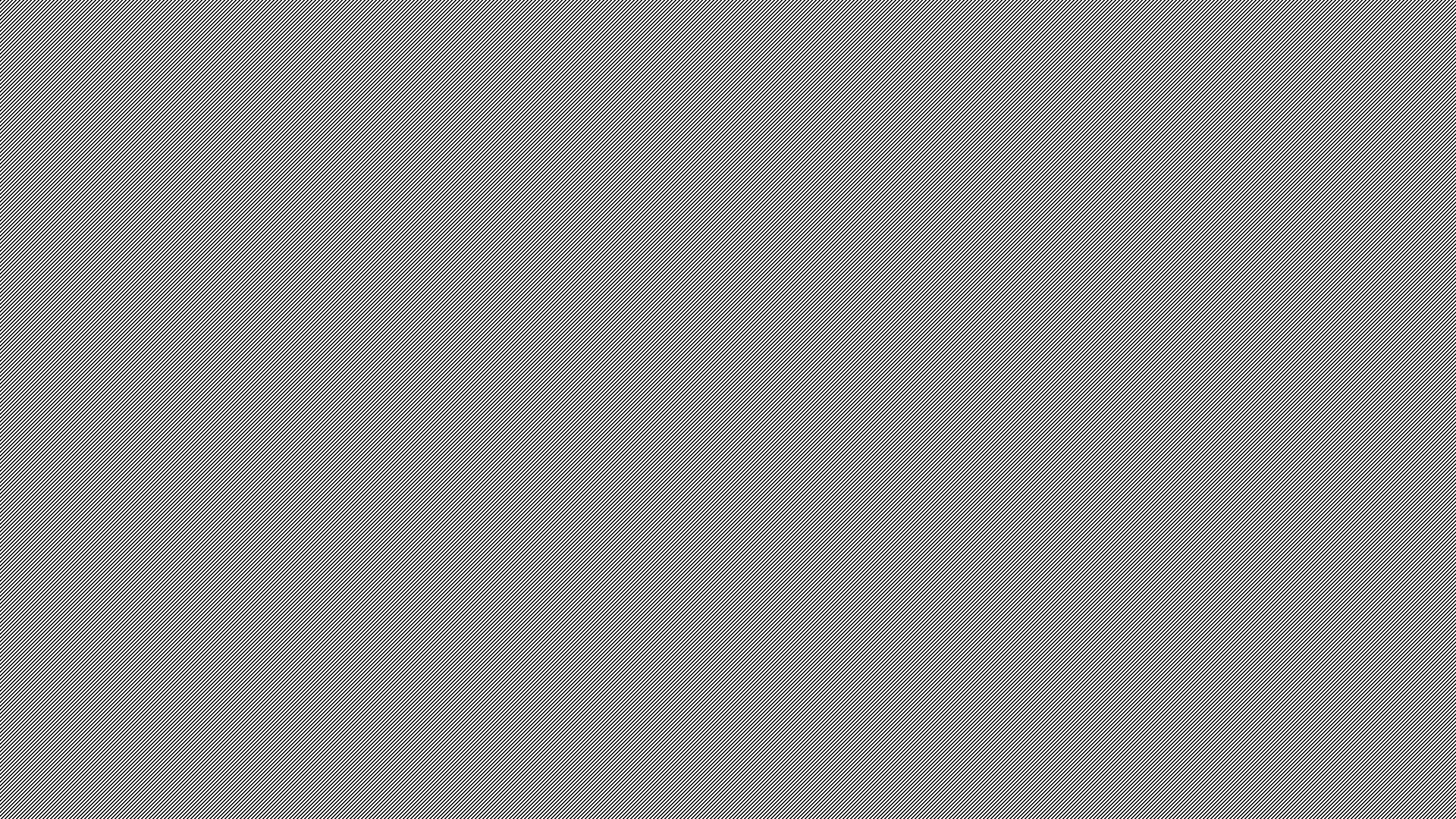 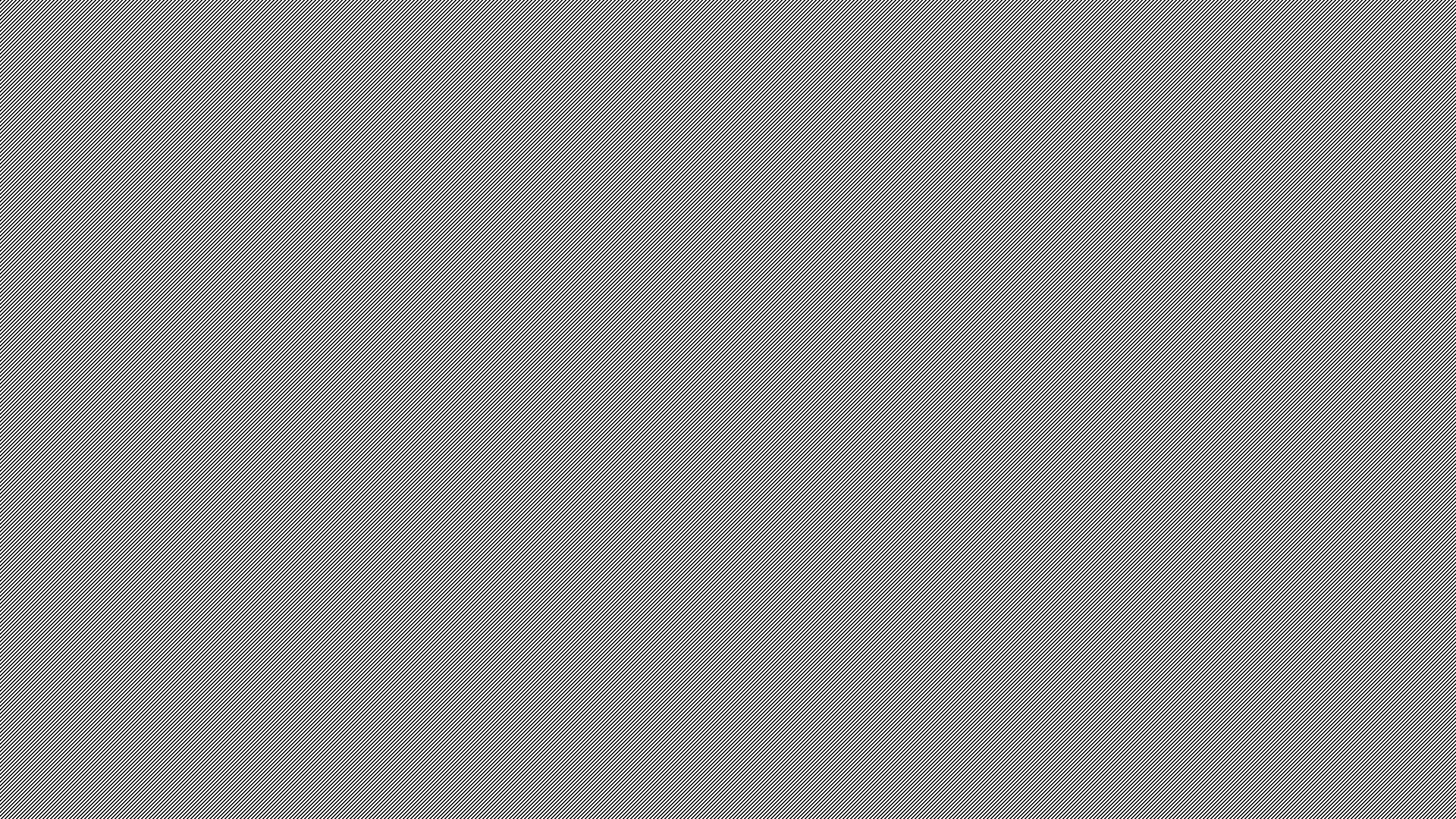 The Right to Liberty and Protection Against Arbitrary Detention in the Convention and in the CMW Jurisprudence
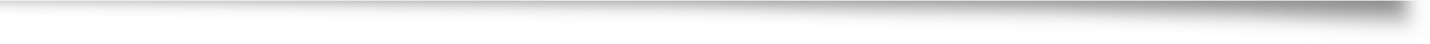 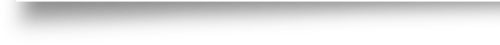 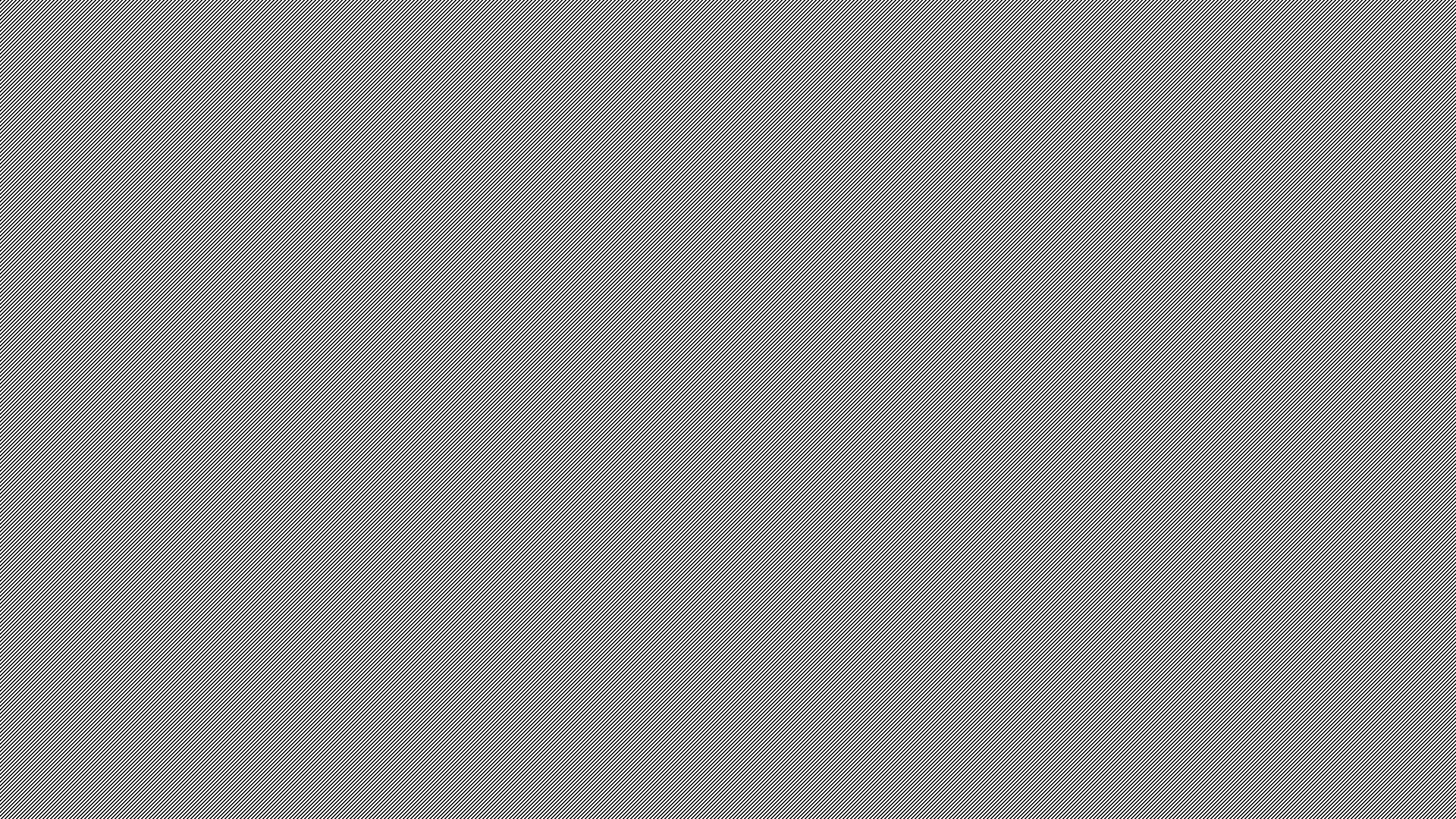 The Right to Liberty in the Convention(articles 16 & 17)
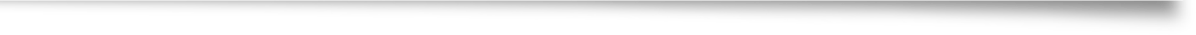 Right to Liberty in the CMW General Comments
General Comment No. 5 (2021):   introductory standards
Practices of immigration-related detention that amount a violation of migrants’ rights (#3)
Prohibition of criminalization of irregular migration (#4)
Regressive practices since 1990s, expansion on detention, which has become an industry (#5)
Multiple effects of immigration detention (#6) 
Main objective: provide guidance to States on fulfilling their obligations under the Convention in relation to the right to liberty and protection against arbitrary detention and other intersected human rights obligations
Content and scope of the right to liberty & protection against arbitrary detention
OG5: Definition of deprivation of Liberty
OG5: Jurisdiction, Privatization & States responsibilities
Principle of effective authority, de facto or de jure (territory and beyond)
State authorities participate in acts that violate human rights when design, financing, administration or supply of places of detention abroad
If a State party decides to move migrants to detention centres outside its territory, the State is obliged to ensure that the rights recognized in the Convention and other human rights instruments
If migrant workers seek asylum and are transferred to places of detention outside a State’s territory, their cases should generally be processed in the State where they arrived or the State that has jurisdiction over them. 
If States reach agreements to transfer asylum seekers for processing their cases, they cannot dismiss their obligations under international human rights law, international refugee law, and international criminal law 
States duties in case of involvement of private actors
if a State subcontracts the management or security of immigration detention centres to private enterprises, it remains responsible for conditions in which they hold individuals in detention
In principle, security personnel in detention facilities must be from the public sector.
OG5: Fundamental Principles
Non-discrimination
Non-criminalization of migration
Exceptionality of immigration detention
Non-detention of migrant children and families
Non-detention of persons in vulnerable situations	
migrants who have specific needs or who are particularly at risk of exploitation, abuse, gender-based violence, including sexual violence, or other human rights violations in the context of detention, including: pregnant and breastfeeding women, older persons, persons with disabilities, survivors of torture or trauma, persons who are victims of crimes such as trafficking, migrants with special physical or mental health needs, lesbian, gay, bisexual, transgender and intersex persons, refugees, asylum seekers and stateless persons
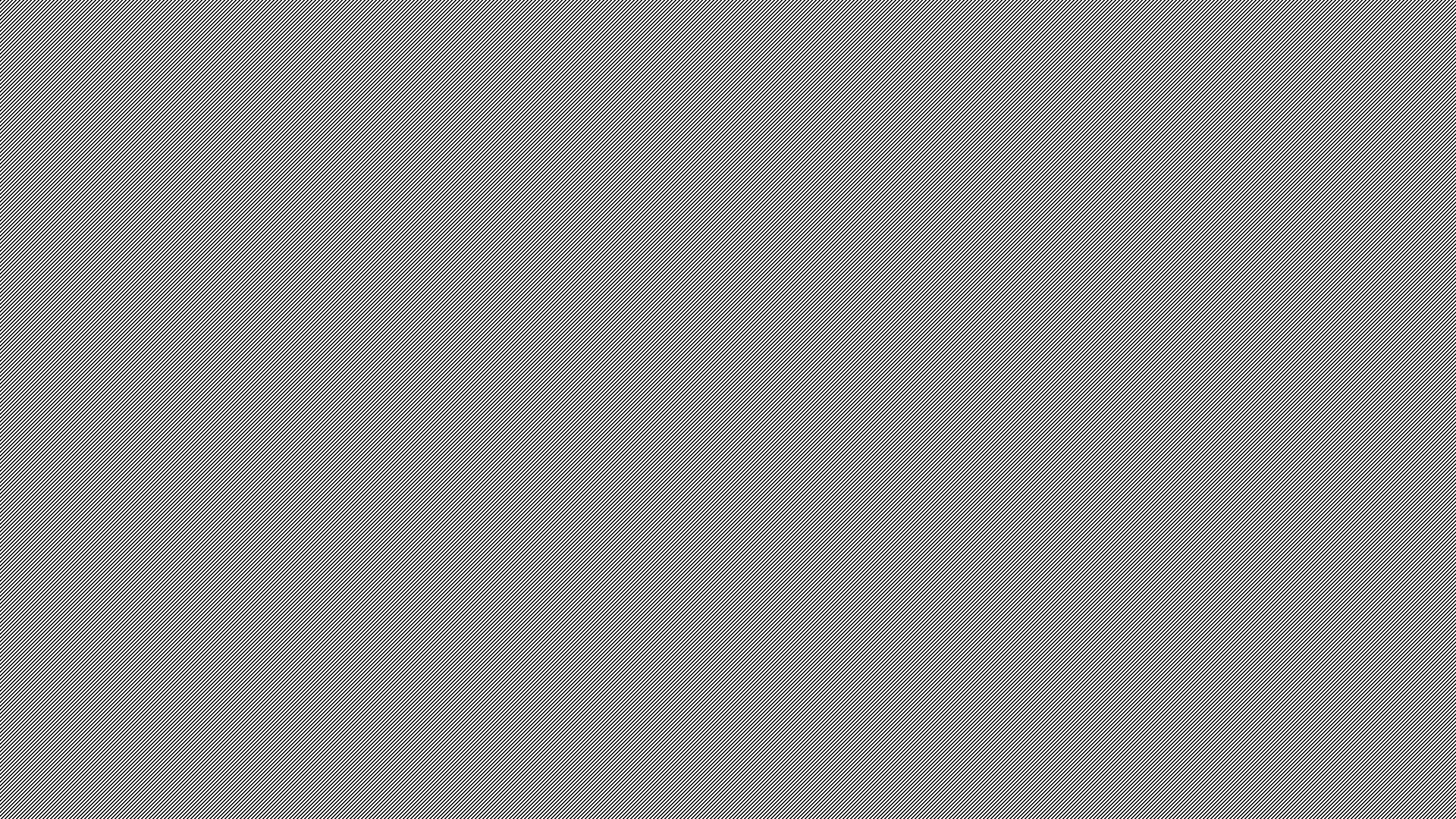 OG5: Legal Obligations                             (last resort and alternative measures)
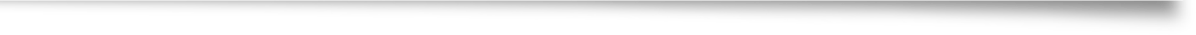 OG5: Access to Justice and Due Process
OG5: other standards
The Right to Liberty in Committee’s Recommendations to States Parties
Mexico (2017) The Committee recommends that, as a matter of priority, the State party:
Urgently put an immediate end to the deprivation of liberty of children and families, guaranteeing in law and in practice adequate alternative measures based solely on the protection of rights under the General Act on the Rights of Children and Adolescents;
Ensure effective and immediate action regarding processes of identification and referral of persons in vulnerable situations and their transfer to alternative accommodation;
Develop a action plan to ensure that immigration detention of adults is applied only as a measure of last resort and for the shortest possible time, based on the principles of exceptionality, proportionality, necessity and reasonableness;
Guarantee, in law and in practice, alternative non-custodial measures for migrants in an irregular situation, to be applied as a first resort and with due regard to the individual ’ s circumstances by the appropriate administrative and/or judicial authorities;
Reccomendations on Detention / Regularization
Chile (2021): The Committee urges the State party to amend legislation and its implementing regulations promptly so as to be brought into full conformity with the Convention, with regard to:
The establishment of ordinary regularization mechanisms;
The use of alternative measures to detention as a priority response to irregular migration 
The use of administrative detention for migration-related matters as a measure of last resort and for the shortest possible period of time;
The total prohibition of the detention of migrant children, whether accompanied or unaccompanied, in accordance with GC No. 4
Reccomendations for Protecting the Right to Liberty through consular assistance
Honduras (2016): State party should strengthen actions aimed at protecting the right to freedom of Honduran migrant workers and their families in Mexico and the US through:
Initiatives and bilateral dialogues that aim to ensure that detention is used only as an exceptional measure and a last resort by host States of Honduran migrants;
Strengthening consular actions aimed at protecting migrants deprived of liberty, providing free legal assistance and promoting access to justice and due process. 
Senegal (2016): The Committee recommends that the State party:
Facilitate access by Senegalese migrant workers residing abroad to consular and diplomatic assistance from the State party, particularly in cases of detention or expulsion; 
Ensure that its consular services effectively carry out their duty to protect and promote the rights of Senegalese migrants, in particular, provide the necessary assistance to any such persons who are deprived of liberty or subject to an expulsion order
Reccomendations on non-criminalization of migration and indefinite detention
Senegal: The Committee recommends that the State party to a amend Immigration Act  so as to decriminalize irregular migration
Indonesia (2017): The Committee is concerned that under Immigration Law undocumented migrants and asylum seekers can be arrested and placed in immigration detention centres for up to 10 years without judicial review while deportation hearings are pending;
Amend Law No. 6/2011 on Immigration to ensure that administrative detention is used as a measure of last resort only and for the shortest time possible, and that non-custodial alternatives are promoted
Expeditiously and completely cease the detention of children on the basis of their or their parents ’ immigration status, and allow children to remain with family members and/or guardians in non-custodial, community-based contexts, in accordance with their best interests and with their rights to liberty and family life;
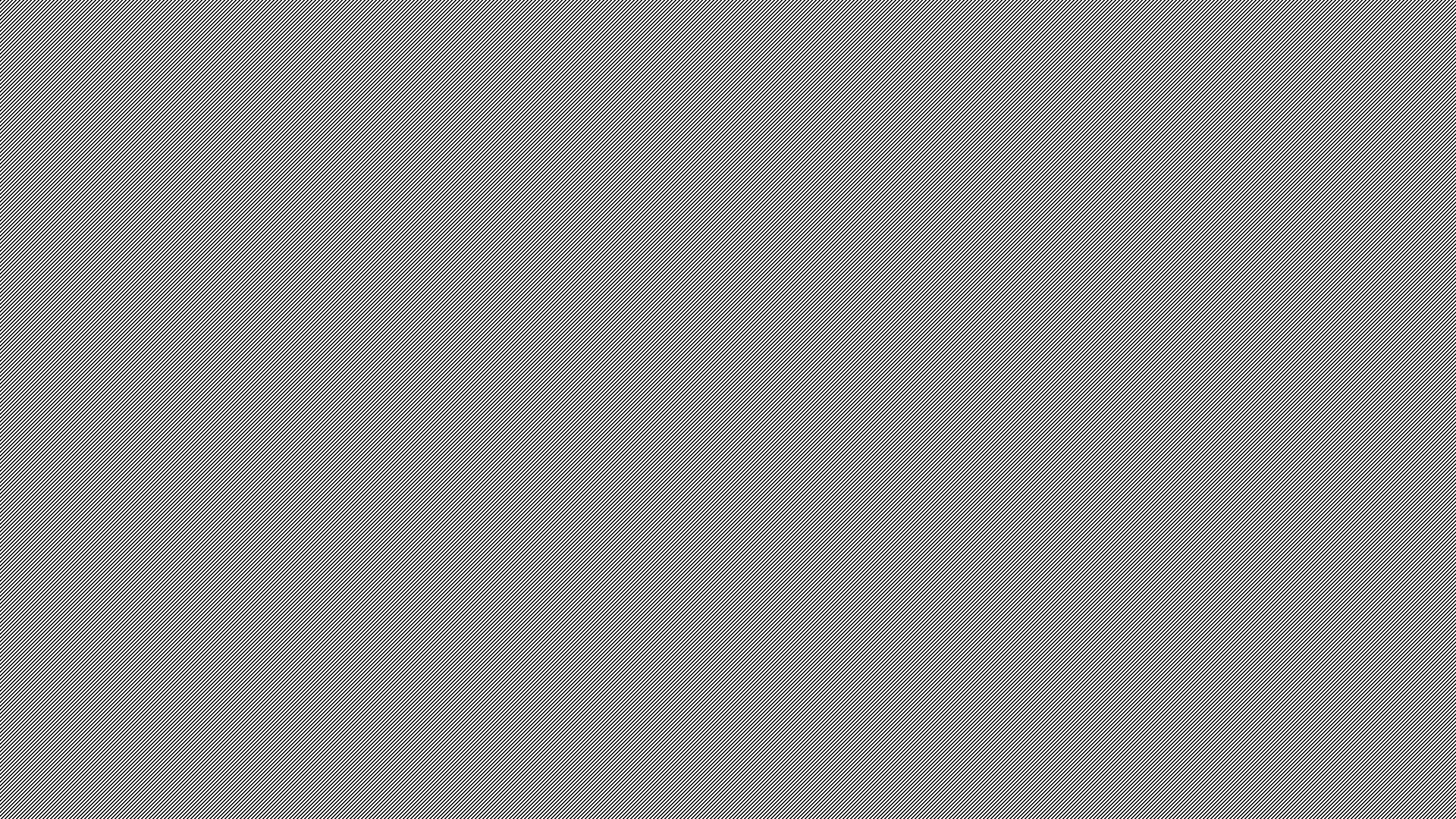 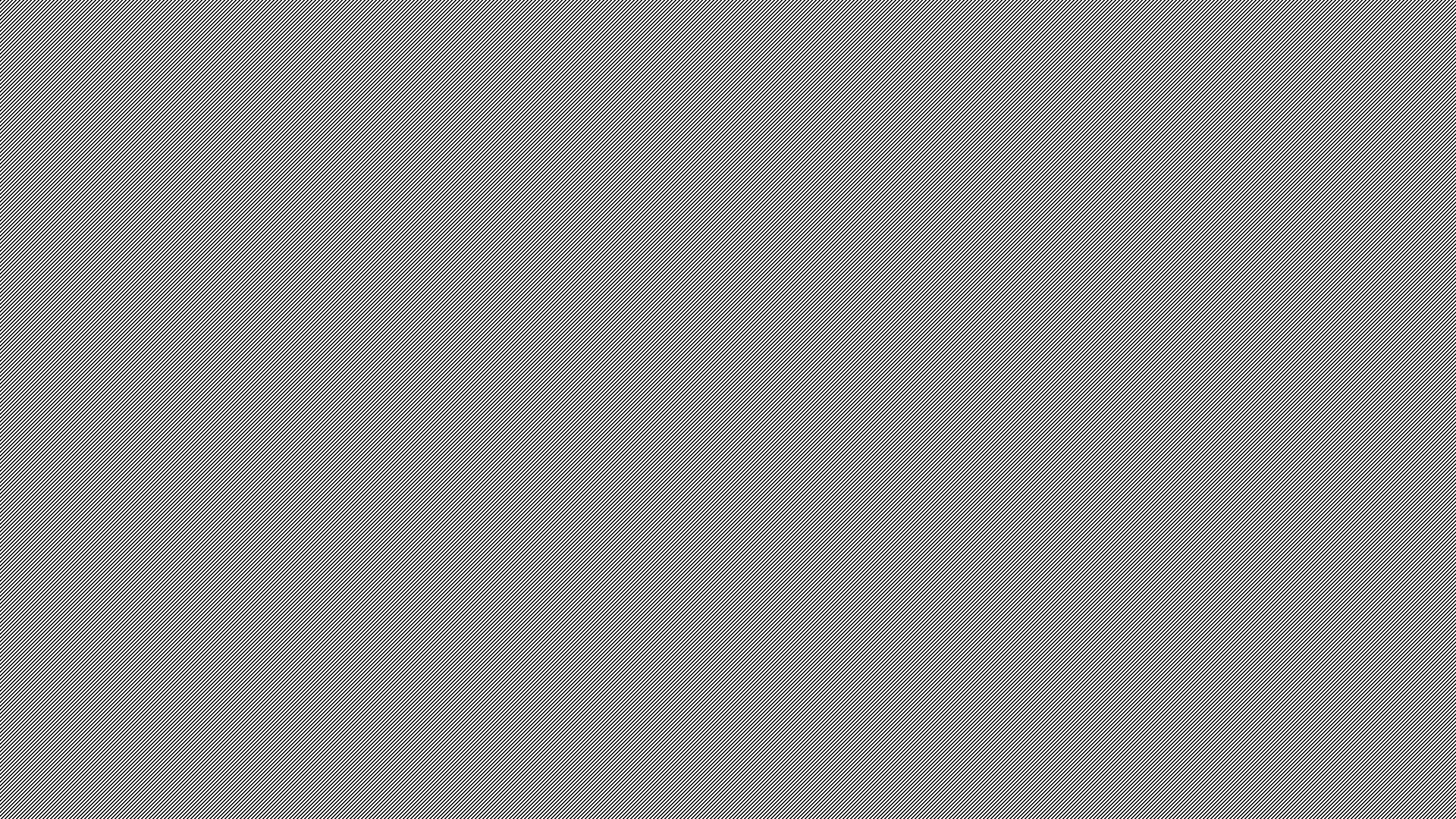 Ratification of the Convention: challenges and arguments
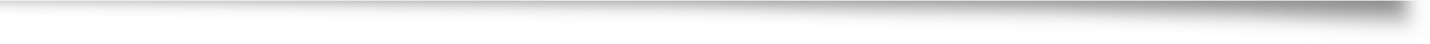 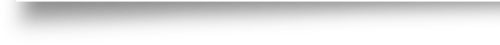 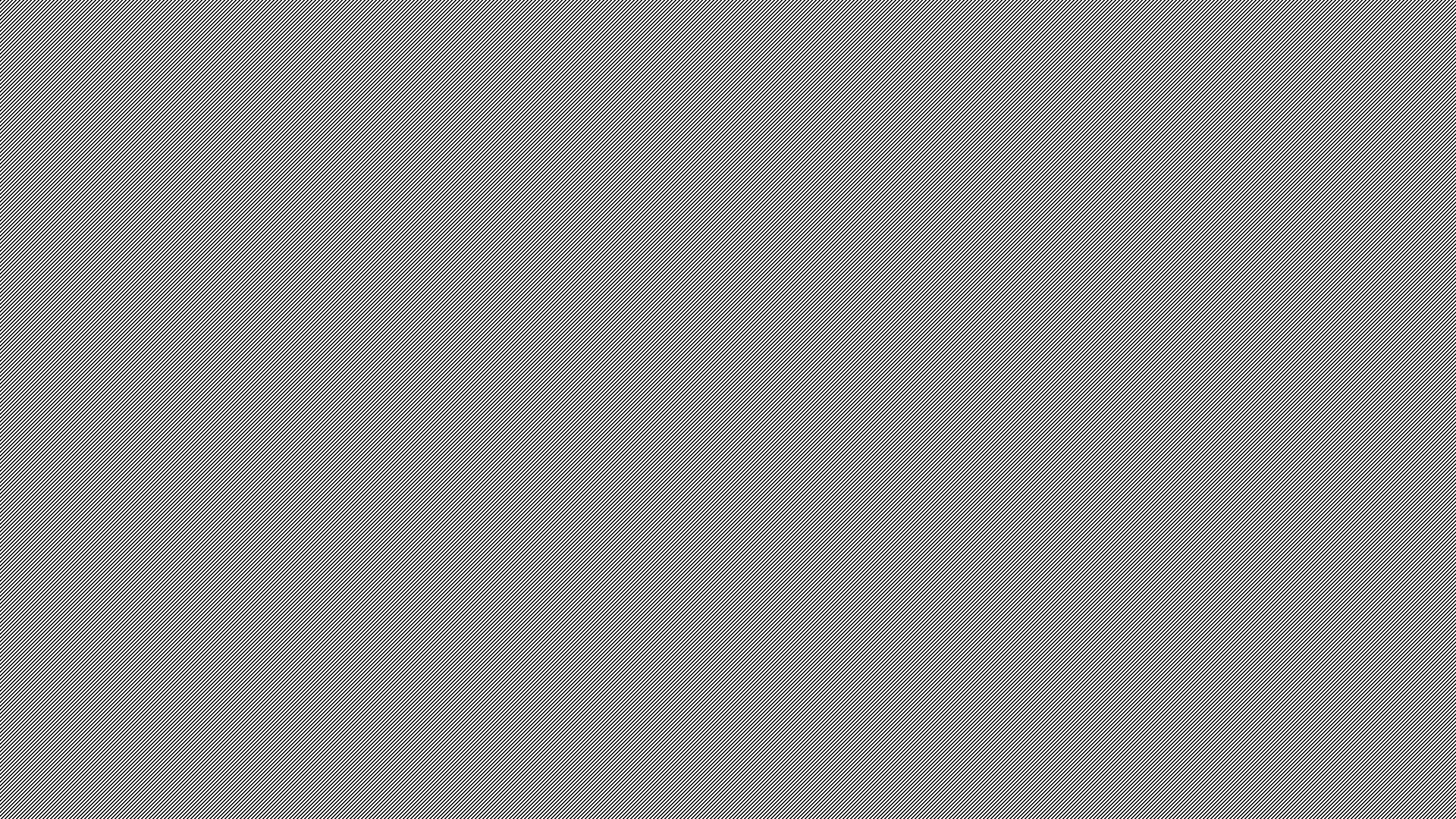 Data on ratification
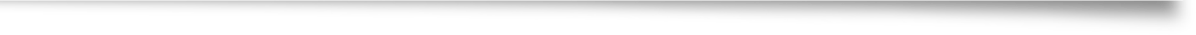 Preamble of the ICRMW
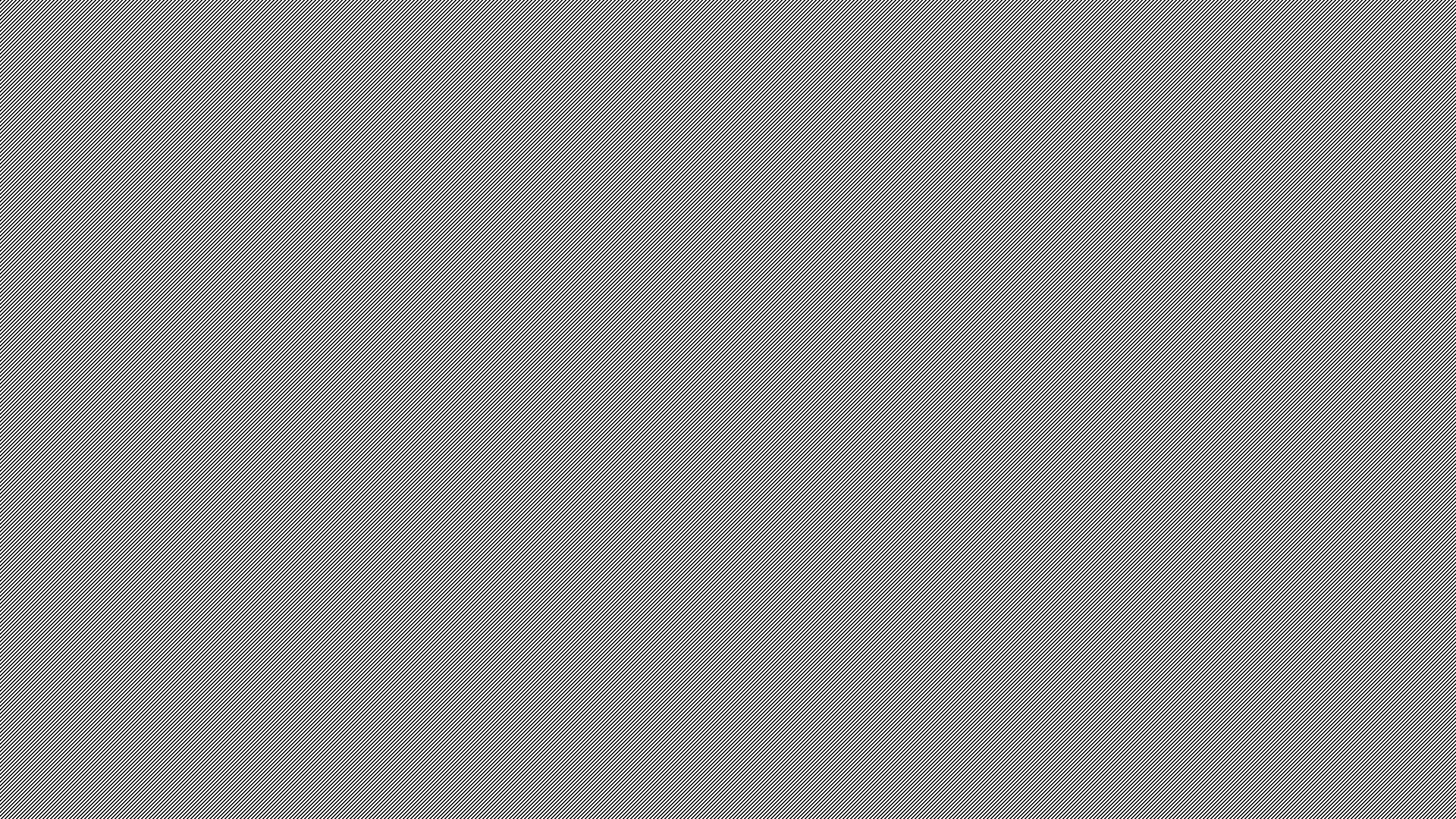 “Arguments” against ratification
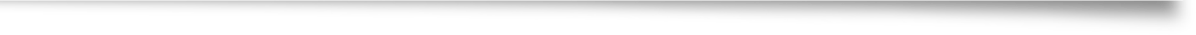 Why ratifying the MWC?